Se slide 2 for forkortelser
Aktivitetsplan for CISV Danmark
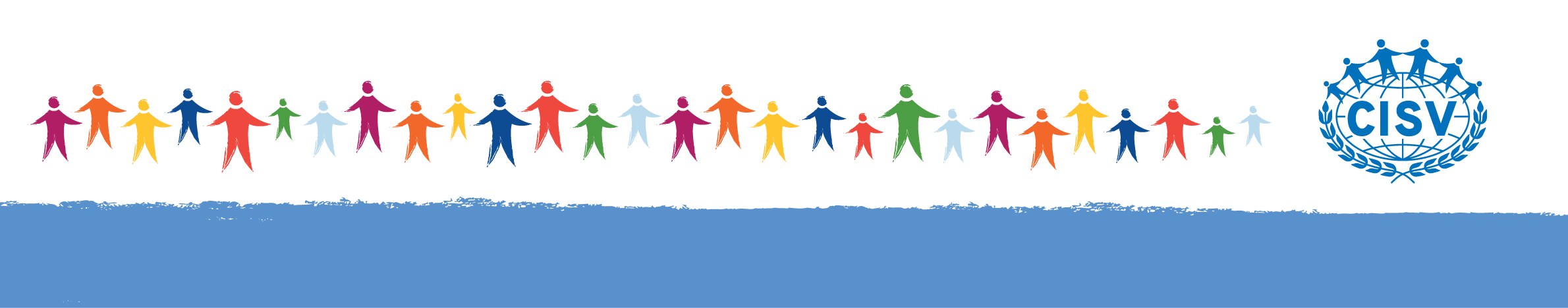 Forventet antal deltagere på programmer / aktiviteter
INTERNATIONALE
BB = børneby, ca. 80 personer i 28 dage 
SU = Step Up ca. 50 deltagere i 23 uger
YM = Youth Meeting ca. 40 deltagere i 8 eller 15 dage (1 eller 2 uger angivet i parentes – N=nytår, S=sommer)
SEM = Seminar camp  ca. 35 deltagere i 23 dage
NAW = Nordic Atlantic Workshop ca. 25 deltagere i uge 42 i ca. fire dage
UDDANNELSESWEEKENDS (UW)
UW1, 100 voksne
UWBB Øst/Vest, ca. 70-80 børn & voksne
UWX / UWY, ca. 75-90 unge
UW3 / HB, ca. 70-100 voksne
ØVRIGE NATIONALE
CFA = CISV for Alle, ca. 125 børn & voksne og 3 overnatninger
ÅJBM = Årligt Junior Branch Møde, ca. 35-60 JB’ere
JJ = Joined Juniors, ca. 25 JB’ere, ofte dagen før generalforsamling
HB + GF = Hovedbestyrelsesmøde og Generalforsamling, ca. 70-100 voksne
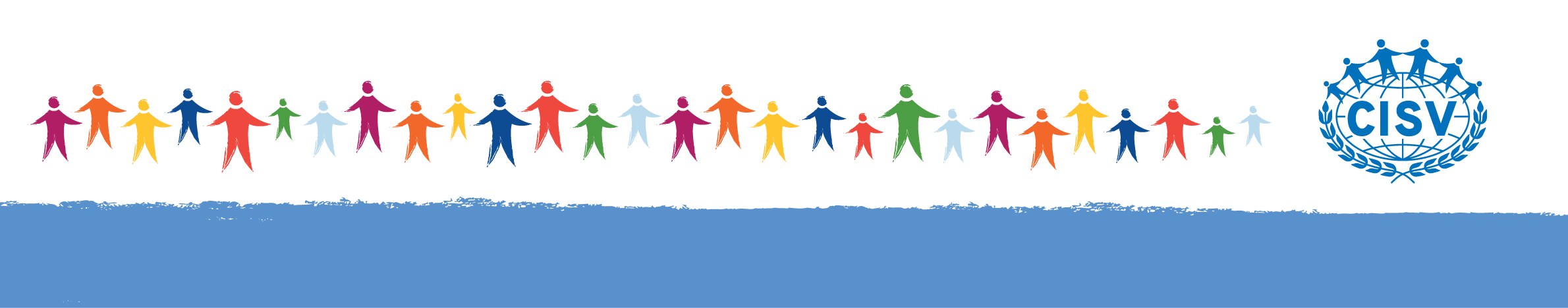 Se slide 4 for forkortelser
Historisk aktivitetsplan
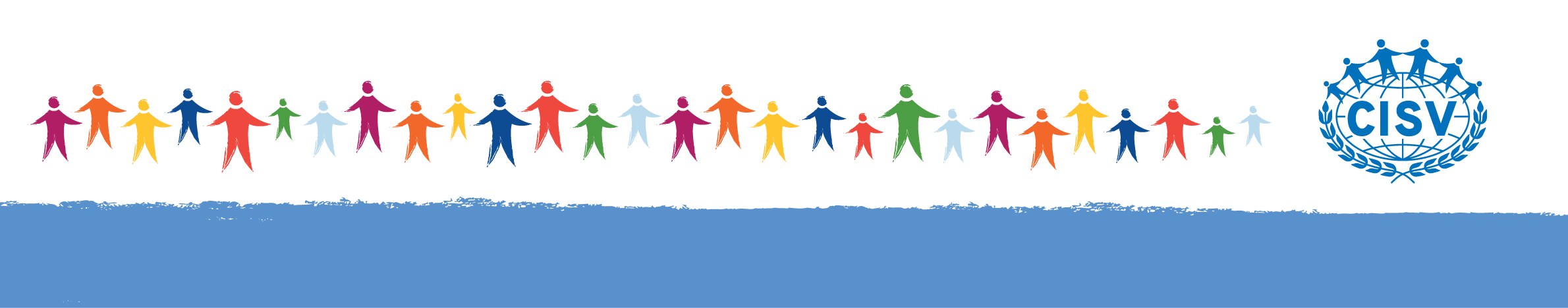